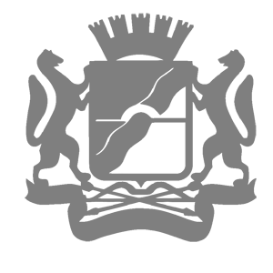 Мэрия города Новосибирска
Департамент связи и информатизации
ГИС «Мой Новосибирск»: от геоданных к городской эффективности. Проблемы и перспективы цифровой трансформации
Русин Максим Юрьевич
начальник департамента связи 
и информатизации мэрии города Новосибирска
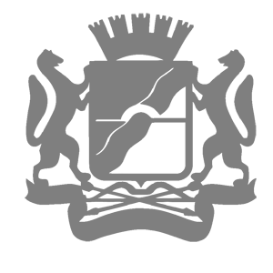 Мэрия города Новосибирска 
Департамент связи и информатизации
ГИС «МОЙ НОВОСИБИРСК»: ОТ ГЕОДАННЫХ К ГОРОДСКОЙ ЭФФЕКТИВНОСТИ
2014-2024 годы
Муниципальная программа города Новосибирска «Электронный Новосибирск»
2025-2030 годы
Муниципальная программа города Новосибирска «Цифровая трансформация муниципального управления в городе Новосибирске»
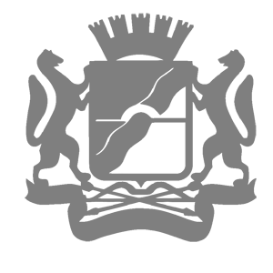 Мэрия города Новосибирска 
Департамент связи и информатизации
ГИС «МОЙ НОВОСИБИРСК»: ОТ ГЕОДАННЫХ К ГОРОДСКОЙ ЭФФЕКТИВНОСТИ
ГЕОИНФОРМАЦИОННЫЙ ПОРТАЛ«МОЙ НОВОСИБИРСК»
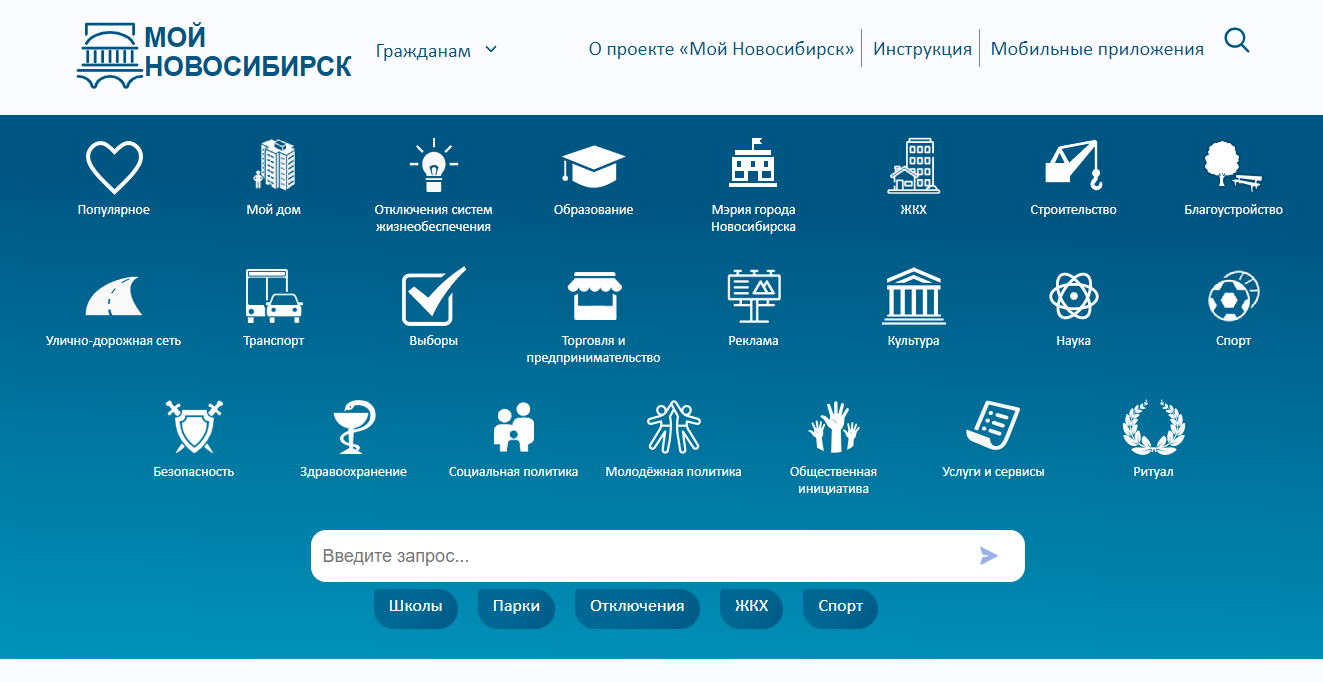 Платформа для создания и развития отраслевых сервисов как для жителей города, так и для организации и оптимизации работы структурных подразделений мэрии.
В 2023 году ГИС «Мой Новосибирск» победил в федеральном конкурсе, организованном Минстроем России, на лучшую муниципальную практику в номинации «Модернизация городского хозяйства посредством внедрения цифровых технологий и платформенных решений (умный город)».
28
отраслевых сервисов объединяет геоинформационный портал «Мой Новосибирск»
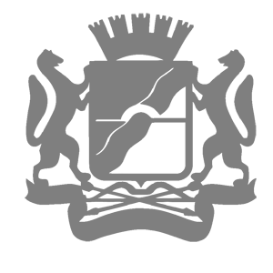 Мэрия города Новосибирска 
Департамент связи и информатизации
ГИС «МОЙ НОВОСИБИРСК»: ОТ ГЕОДАННЫХ К ГОРОДСКОЙ ЭФФЕКТИВНОСТИ
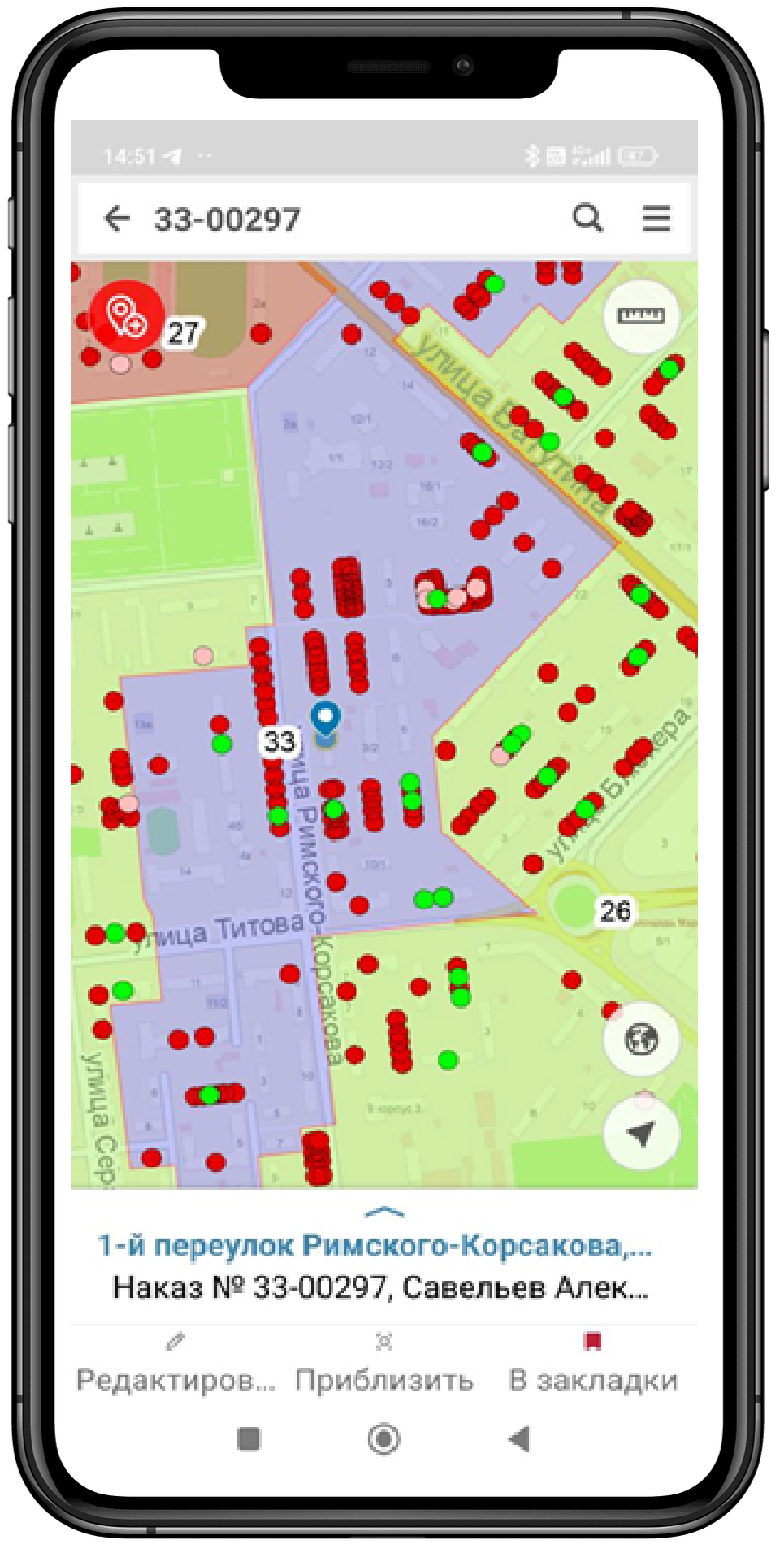 МИС «НАКАЗЫ ИЗБИРАТЕЛЕЙ»
ЗАКАЗЧИК: Департамент экономики и стратегического планирования мэрии города Новосибирска
15000+
НАКАЗОВ
Избирательные округа и ФИО депутатов

Наказы избирателей по статусу 

Наказы избирателей по отрасли
Мероприятия по исполнению наказов, с информацией о финансировании
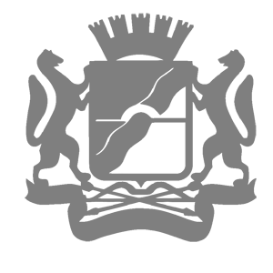 Мэрия города Новосибирска 
Департамент связи и информатизации
ГИС «МОЙ НОВОСИБИРСК»: ОТ ГЕОДАННЫХ К ГОРОДСКОЙ ЭФФЕКТИВНОСТИ
МИС «ФОРМИРОВАНИЕ СОВРЕМЕННОЙ ГОРОДСКОЙ СРЕДЫ»
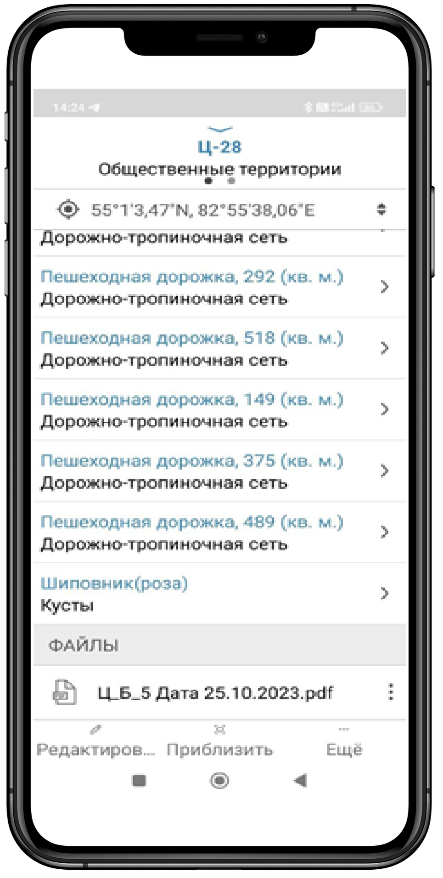 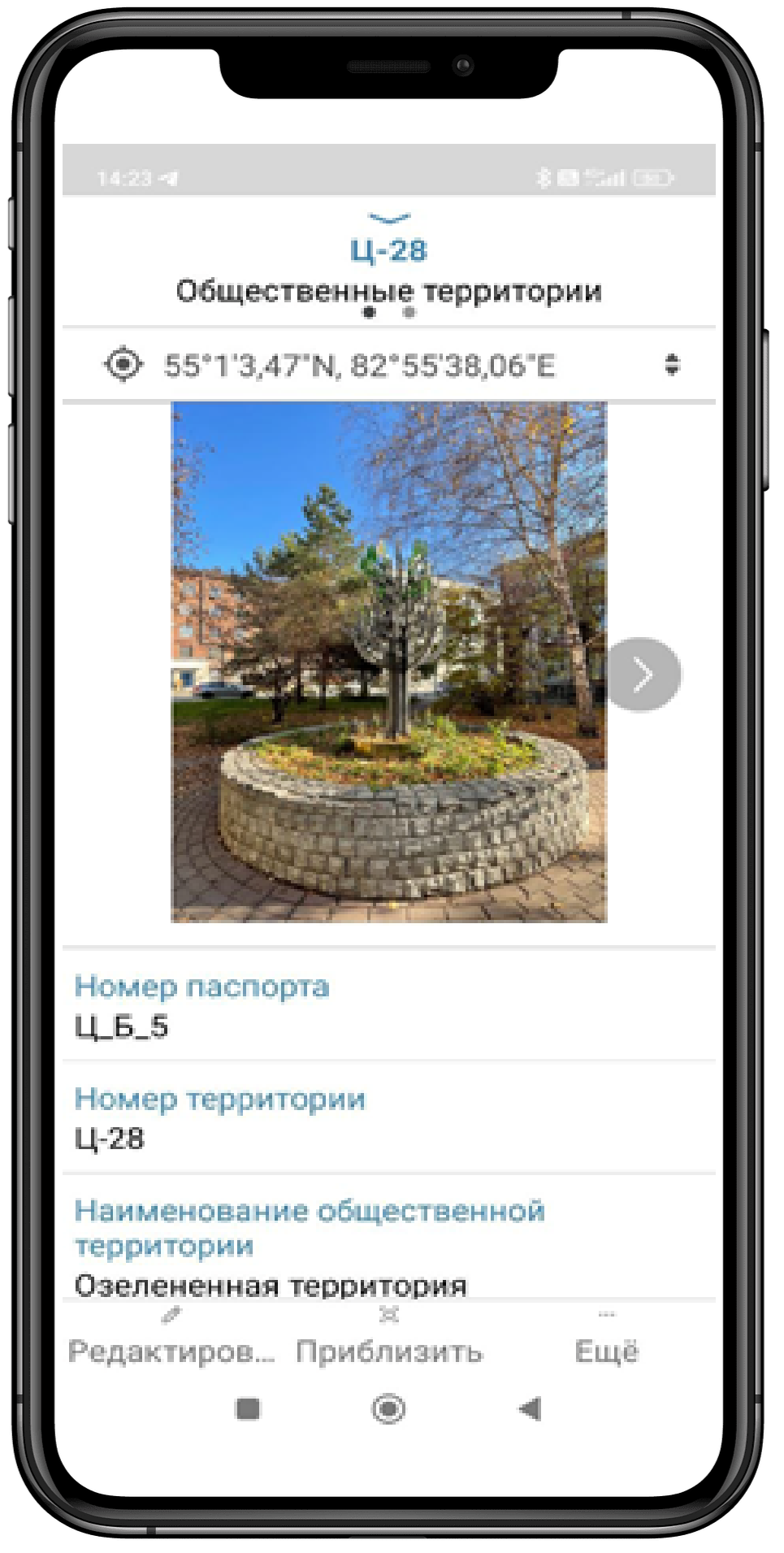 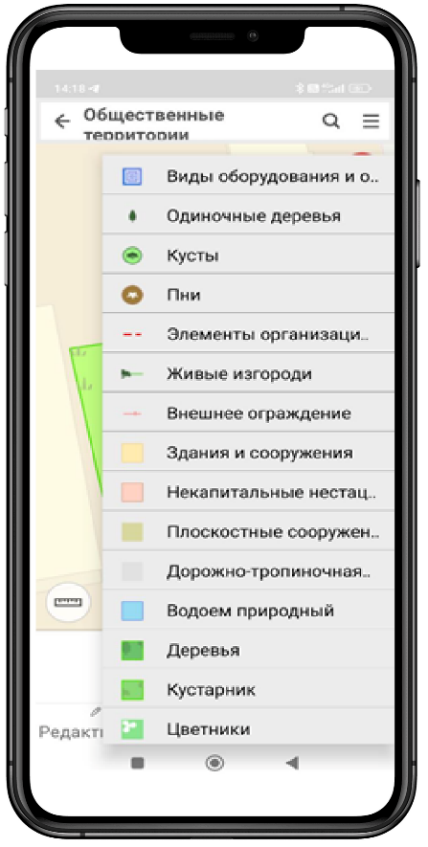 ЗАКАЗЧИК: Департамент культуры, спорта и молодежной политики мэрии города Новосибирска
Учет общественных территорий.
Формирование отчетов и паспортов территорий.
Предоставление информации по общественным территориям жителям Новосибирска.
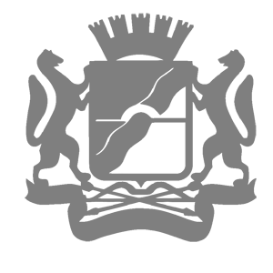 Мэрия города Новосибирска 
Департамент связи и информатизации
ГИС «МОЙ НОВОСИБИРСК»: ОТ ГЕОДАННЫХ К ГОРОДСКОЙ ЭФФЕКТИВНОСТИ
МИС «СХЕМА РАЗМЕЩЕНИЯ ЯРМАРОК НА ТЕРРИТОРИИ ГОРОДА НОВОСИБИРСКА»
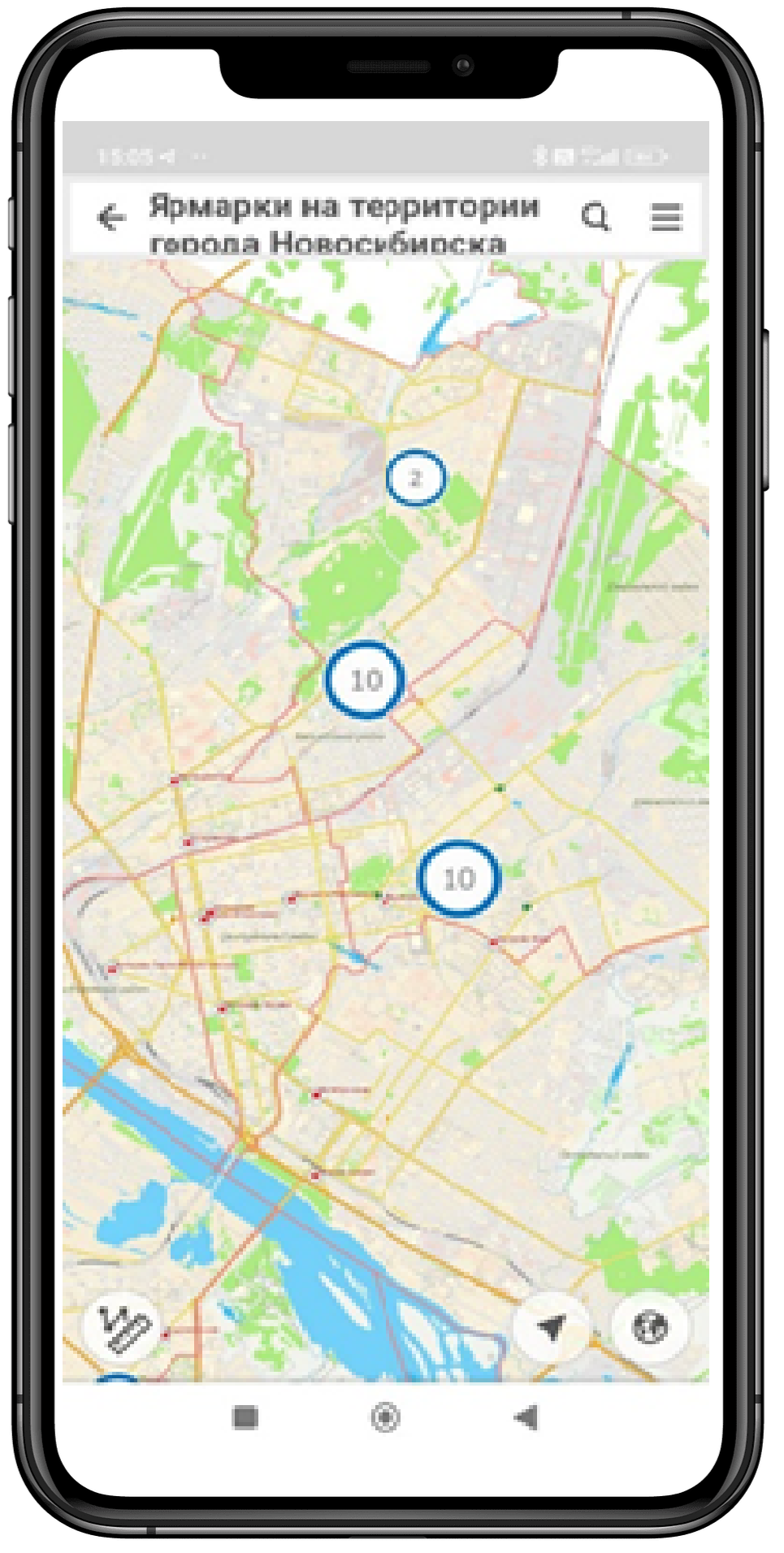 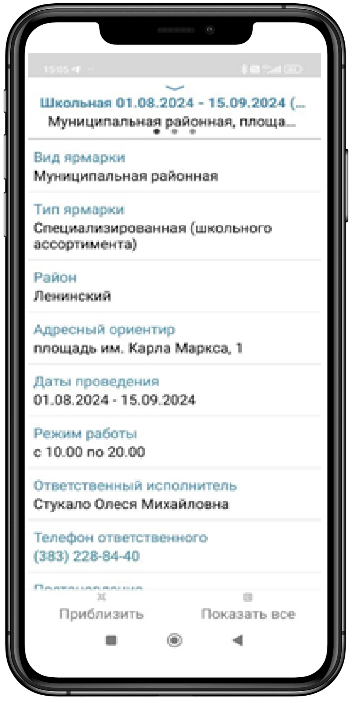 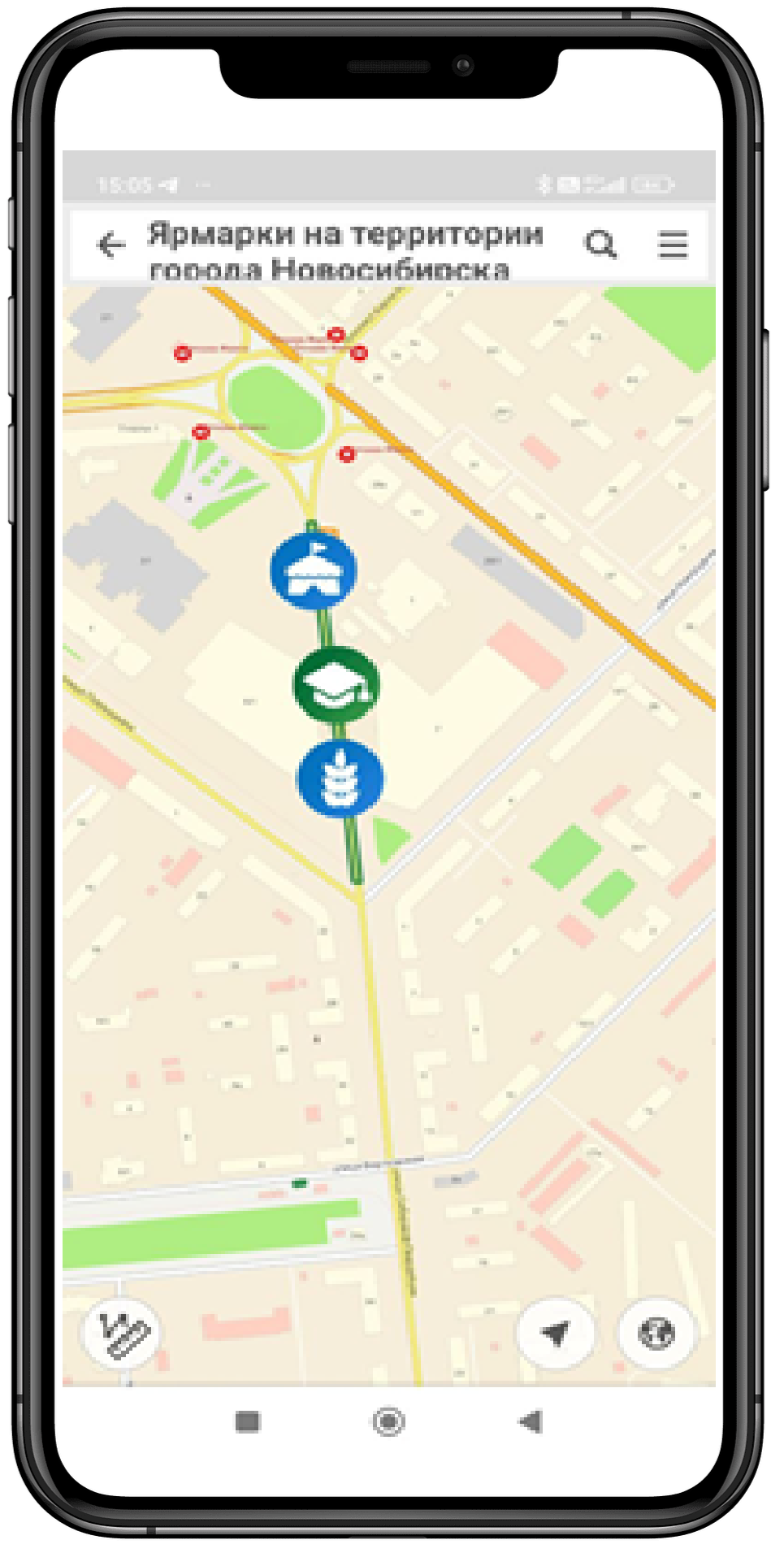 ЗАКАЗЧИК: Департамент инвестиций, потребительского рынка, инноваций и предпринимательства мэрии города Новосибирска
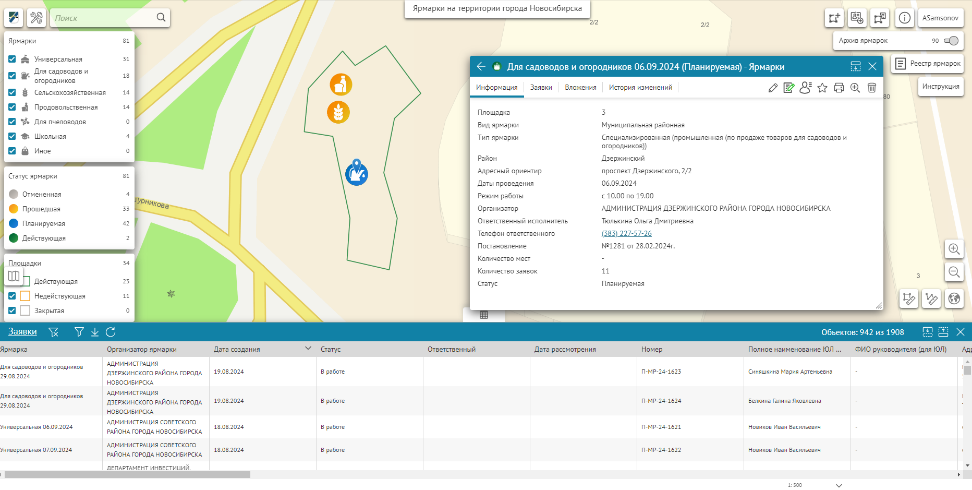 Карта содержит информацию о местах размещения ярмарок и сроках их проведения.
Сервис позволяет частным лицам и организациям подать заявку на участие в ярмарке в электронном виде и получить разрешение также в электронном виде.
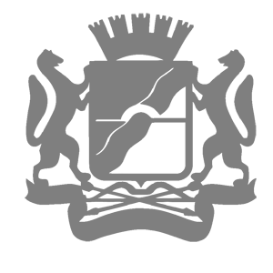 Мэрия города Новосибирска 
Департамент связи и информатизации
ГИС «МОЙ НОВОСИБИРСК»: ОТ ГЕОДАННЫХ К ГОРОДСКОЙ ЭФФЕКТИВНОСТИ
ГИС «ОТКЛЮЧЕНИЯ СИСТЕМ ЖИЗНЕОБЕСПЕЧЕНИЯ»
На карте отображаются отключения всех систем жизнеобеспечения:

При нажатии на значок отключения пользователь получает информацию об отключении: адрес, период, тип, причину, а также имеет возможность подписаться на уведомления об отключениях по интересующим адресам.
Автоматизирован процесс визуализации отключений, а также – отправка пуш-уведомлений и уведомлений по электронной почте.
Реализован модуль, позволяющий в автоматическом режиме собирать аналитику и строить инфографику для принятия управленческих решений.
ЗАКАЗЧИК: Департамент по чрезвычайным ситуациям и взаимодействию с административными органами мэрии города Новосибирска
НА КАРТЕ ОТОБРАЖАЮТСЯ ОТКЛЮЧЕНИЯ ВСЕХ СИСТЕМ ЖИЗНЕОБЕСПЕЧЕНИЯ
ЭЛЕКТРИЧЕСТВО
ВОДОСНАБЖЕНИЕ
ТЕПЛОСНАБЖЕНИЕ
ГАЗОСНАБЖЕНИЕ
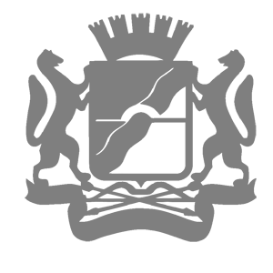 Мэрия города Новосибирска 
Департамент связи и информатизации
ГИС «МОЙ НОВОСИБИРСК»: ОТ ГЕОДАННЫХ К ГОРОДСКОЙ ЭФФЕКТИВНОСТИ
ГИС «ОТКЛЮЧЕНИЯ СИСТЕМ ЖИЗНЕОБЕСПЕЧЕНИЯ»
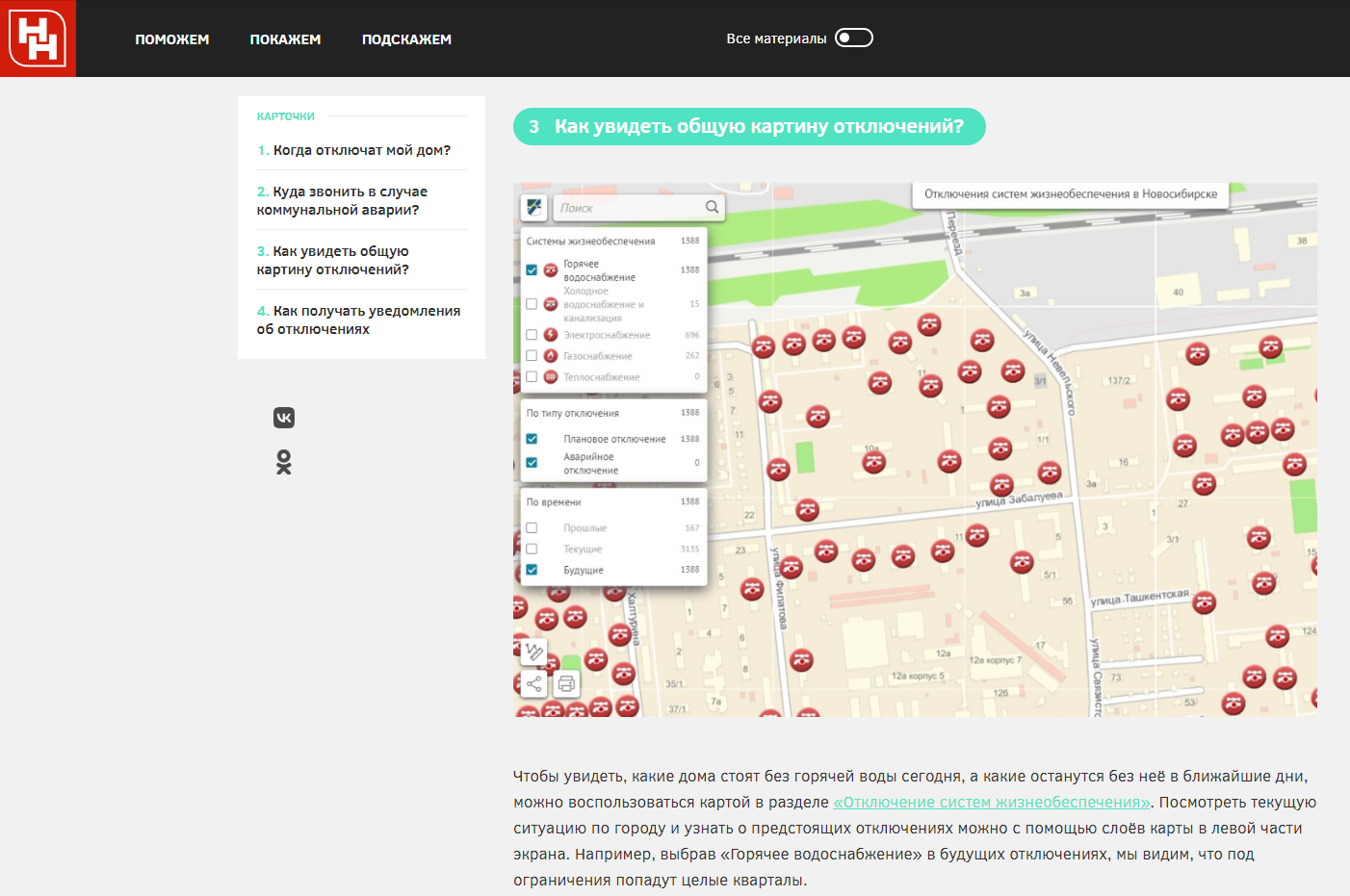 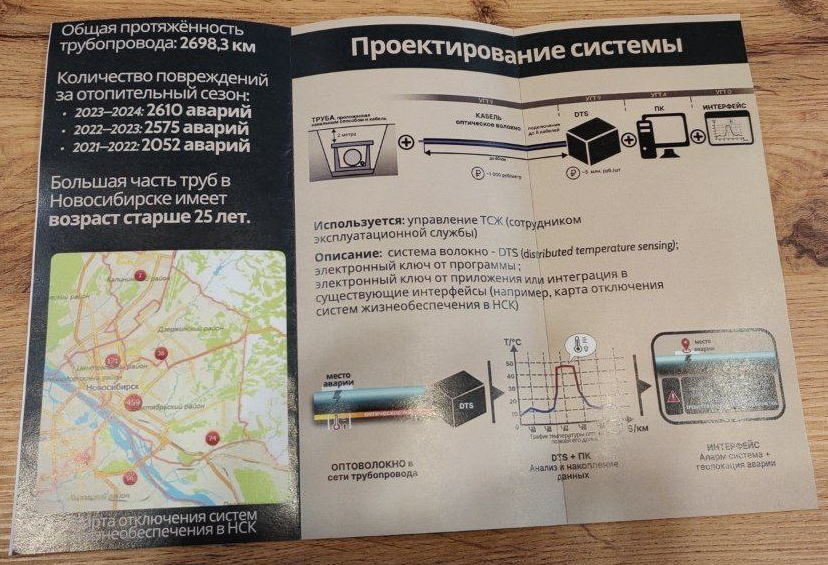 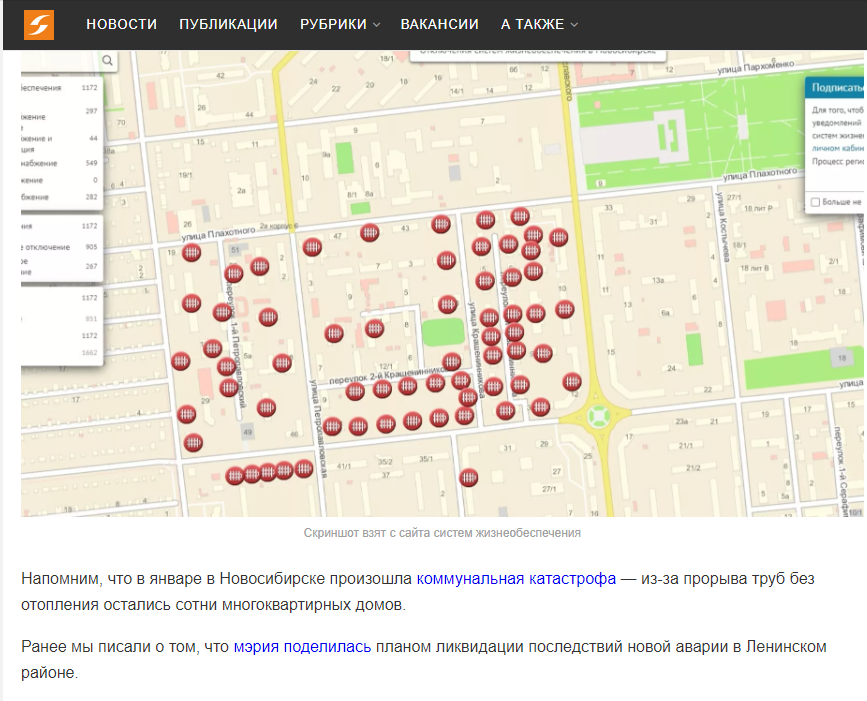 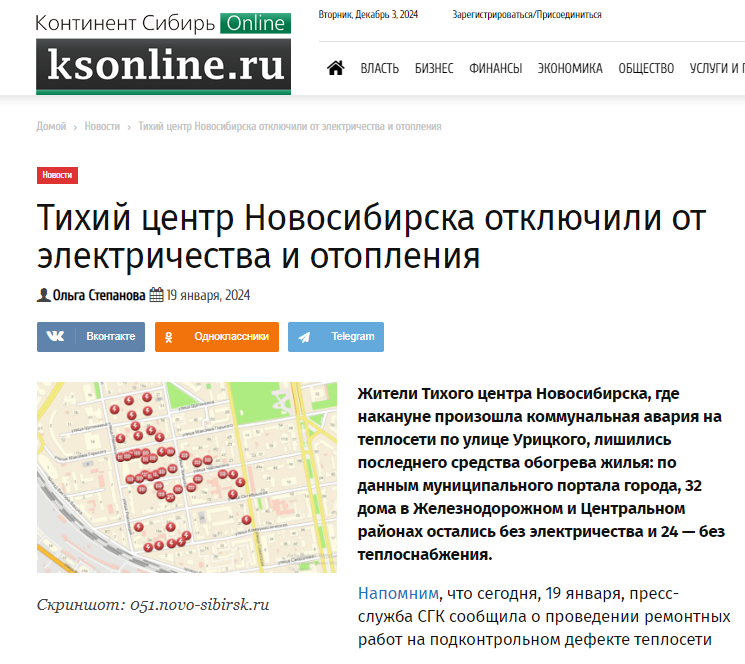 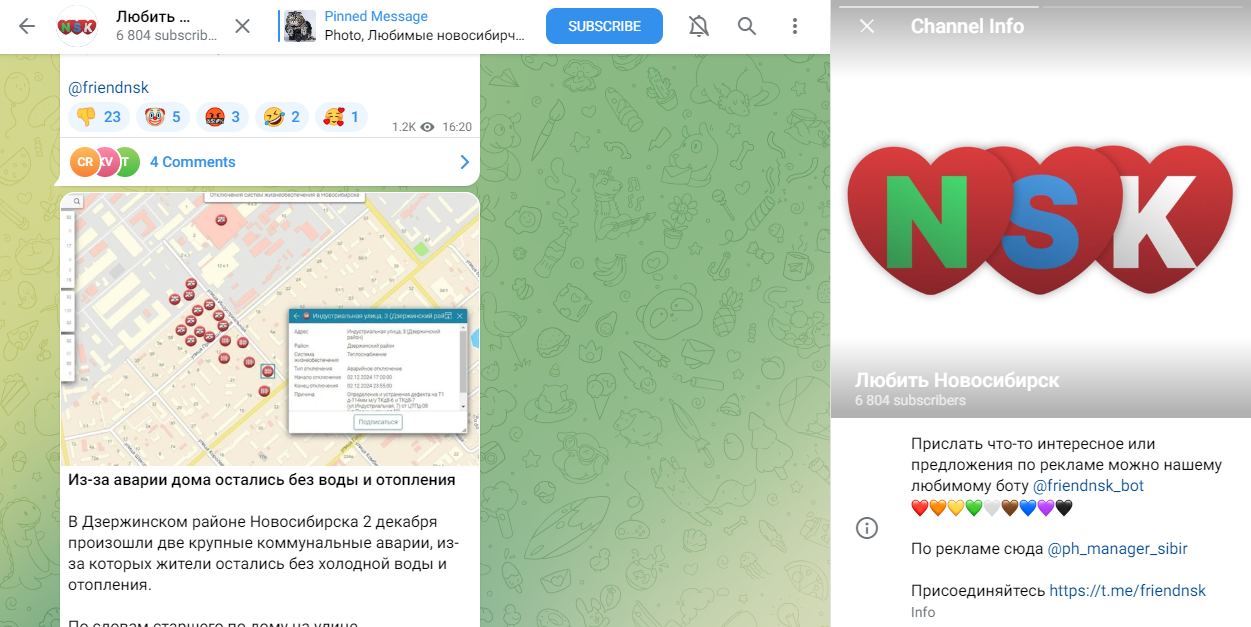 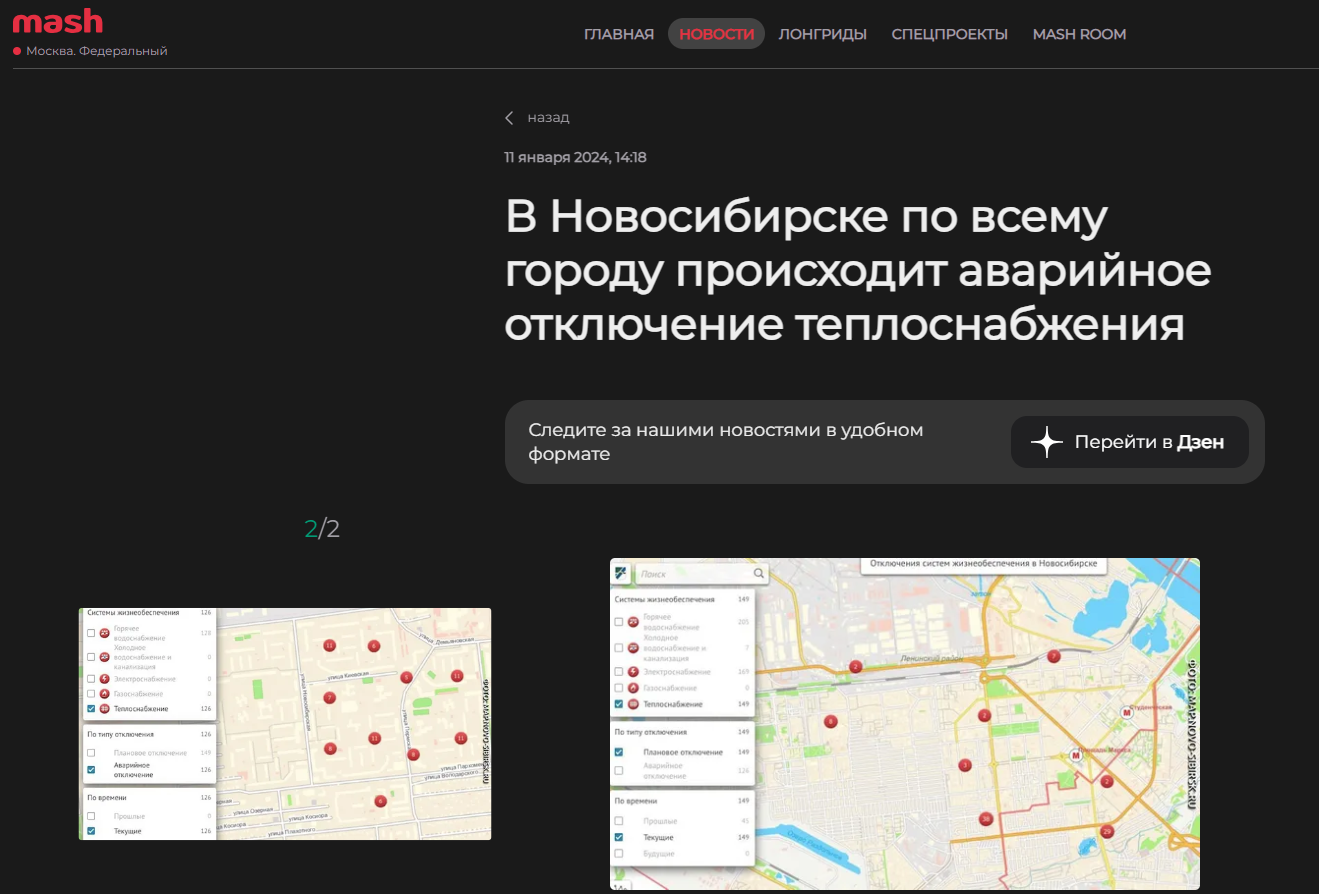 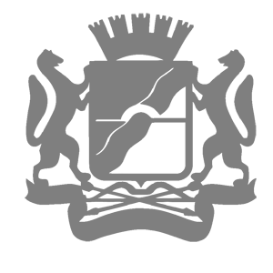 Мэрия города Новосибирска 
Департамент связи и информатизации
ГИС «МОЙ НОВОСИБИРСК»: ОТ ГЕОДАННЫХ К ГОРОДСКОЙ ЭФФЕКТИВНОСТИ
ГИС «ОТКЛЮЧЕНИЯ СИСТЕМ ЖИЗНЕОБЕСПЕЧЕНИЯ»
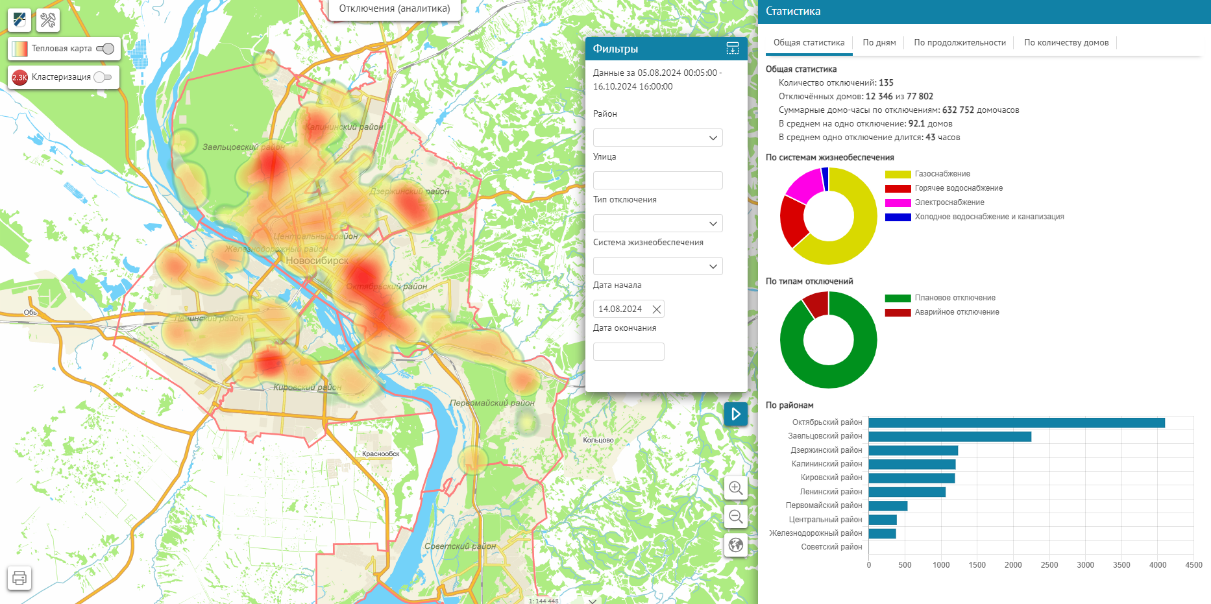 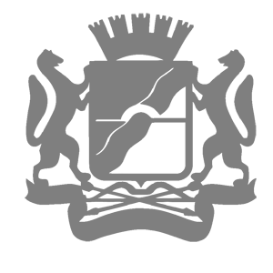 Мэрия города Новосибирска 
Департамент связи и информатизации
ГИС «МОЙ НОВОСИБИРСК»: ОТ ГЕОДАННЫХ К ГОРОДСКОЙ ЭФФЕКТИВНОСТИ
ГИС «КОНТРОЛЬ ЗА ПРОВЕДЕНИЕМ ЗЕМЛЯНЫХ РАБОТ»
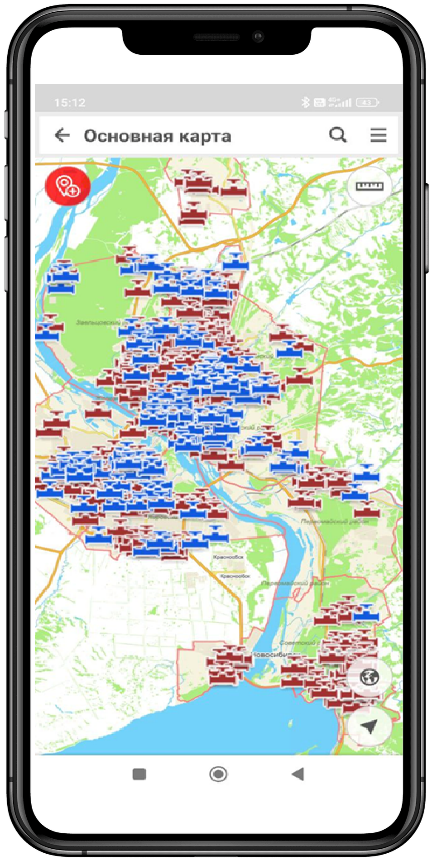 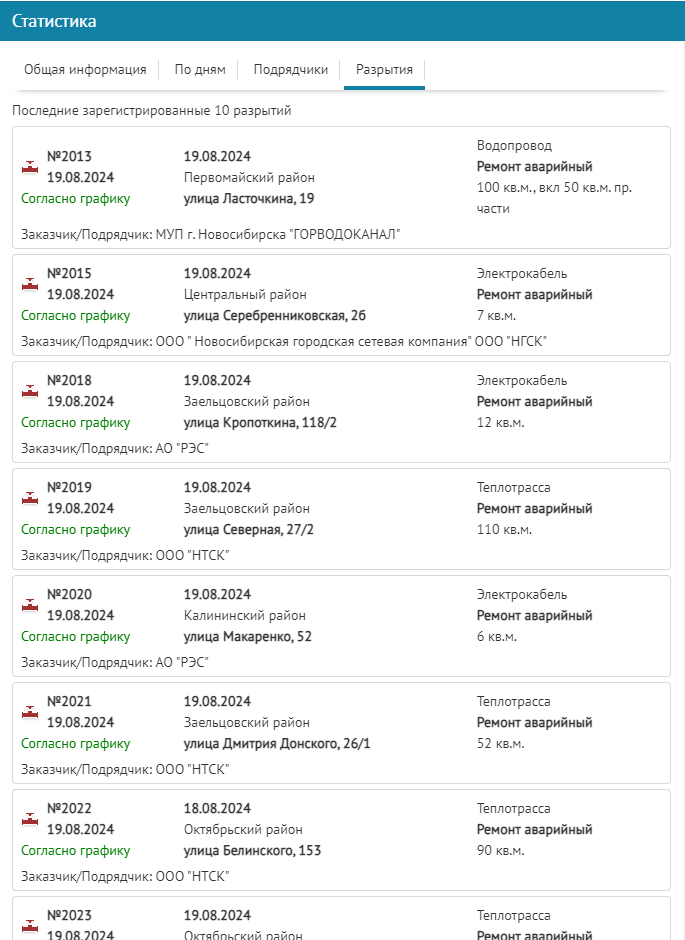 ЗАКАЗЧИК: Департамент транспорта и дорожно-благоустроительного комплекса города мэрии города Новосибирска
Автоматизирован процесс формирования отчетных материалов.
Реализован модуль, позволяющий в автоматическом режиме собирать аналитику и строить инфографику для принятия управленческих решений.
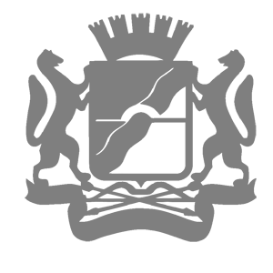 Мэрия города Новосибирска 
Департамент связи и информатизации
ГИС «МОЙ НОВОСИБИРСК»: ОТ ГЕОДАННЫХ К ГОРОДСКОЙ ЭФФЕКТИВНОСТИ
ГИС «КОНТРОЛЬ ЗА ПРОВЕДЕНИЕМ ЗЕМЛЯНЫХ РАБОТ»
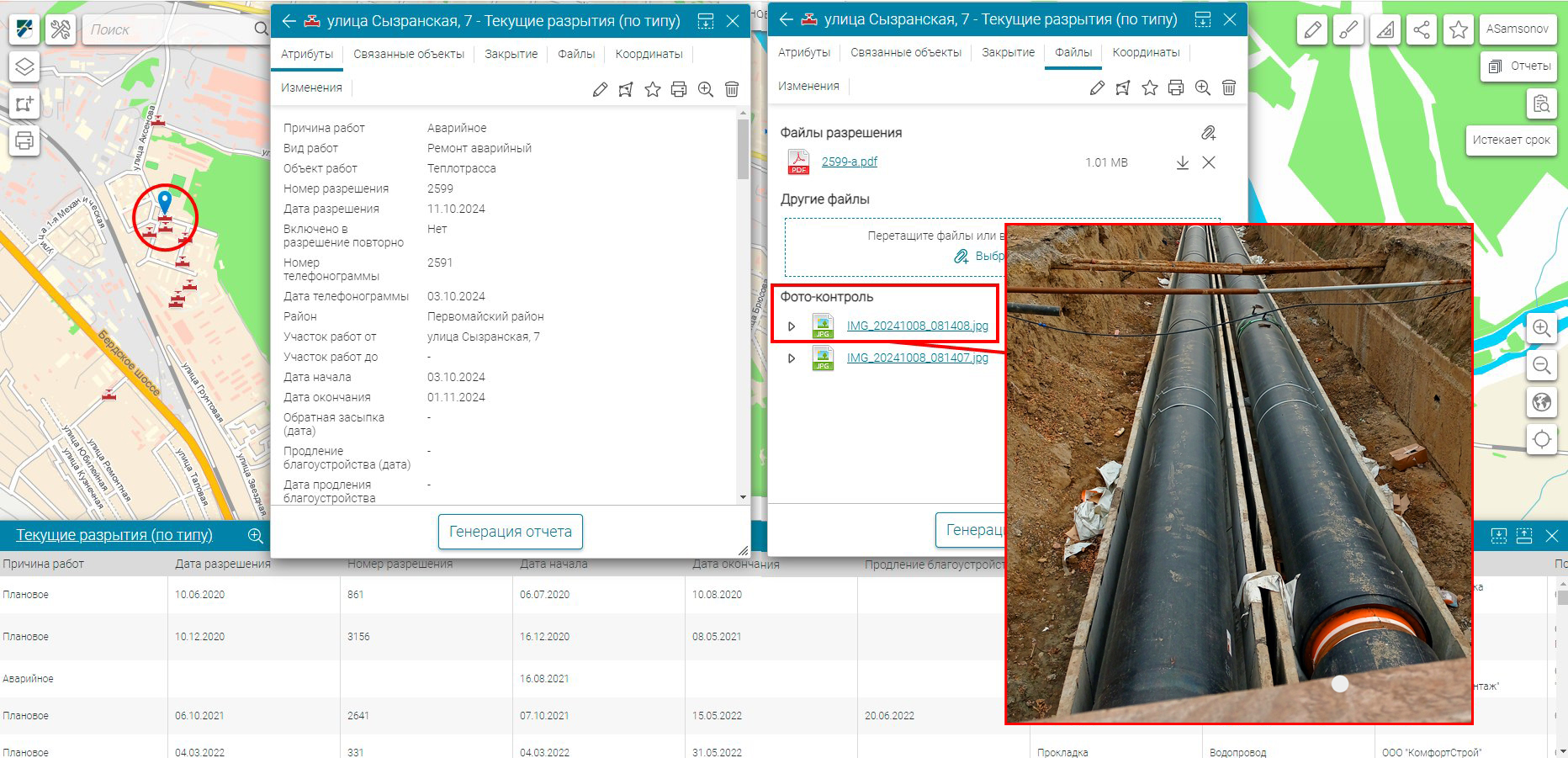 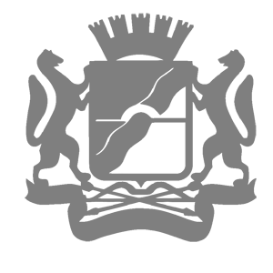 Мэрия города Новосибирска 
Департамент связи и информатизации
ГИС «МОЙ НОВОСИБИРСК»: ОТ ГЕОДАННЫХ К ГОРОДСКОЙ ЭФФЕКТИВНОСТИ
ГИС «КОНТРОЛЬ ЗА ПРОВЕДЕНИЕМ ЗЕМЛЯНЫХ РАБОТ»
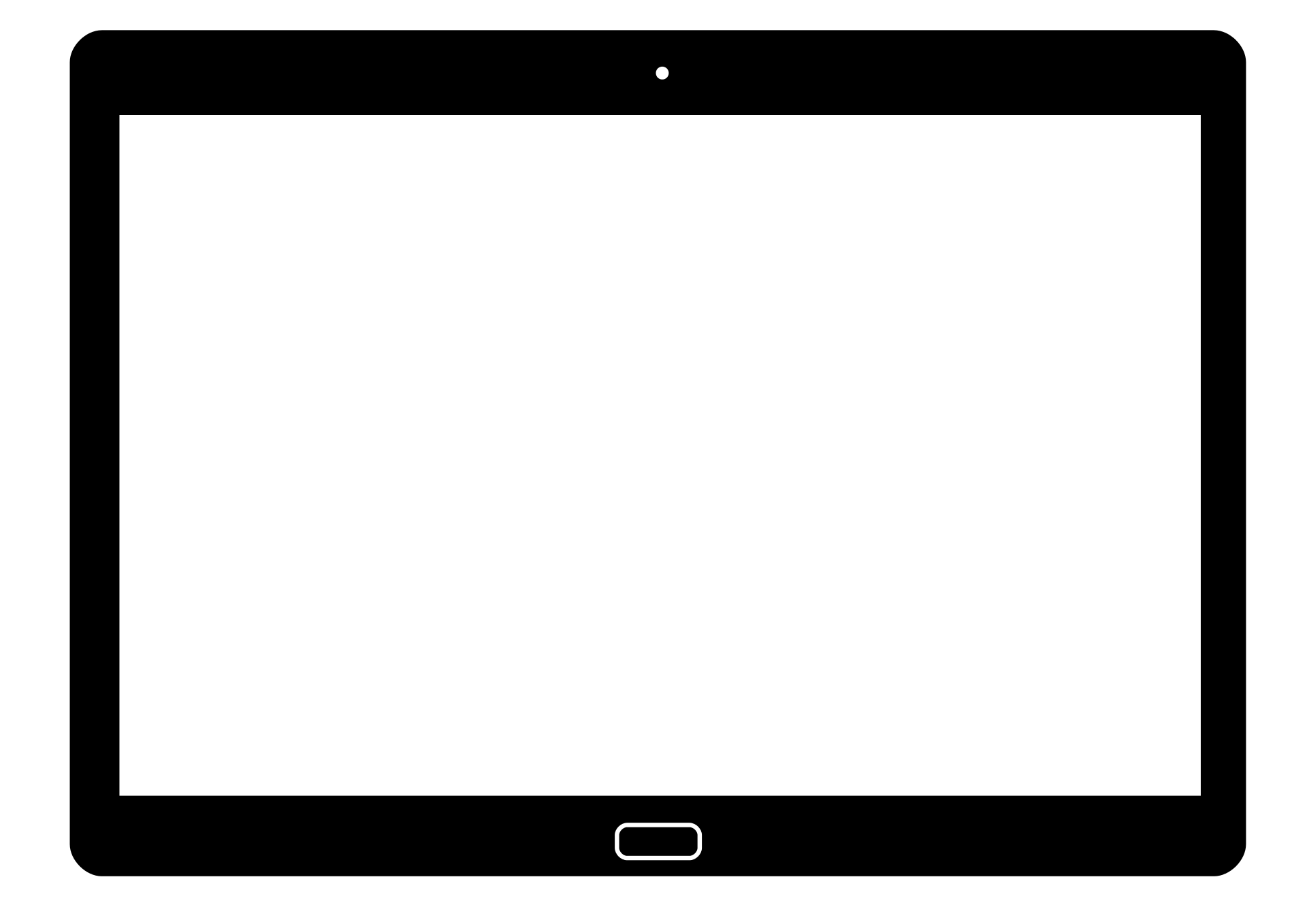 Актуальная информация по земляным работаем в режиме реального времени

Фильтрация данных:
- по срокам;
- по районам;
- по подрядчику;
- по видам работ.
 
Адаптированная версия под планшет для получения актуальных данных без привязки к рабочему месту
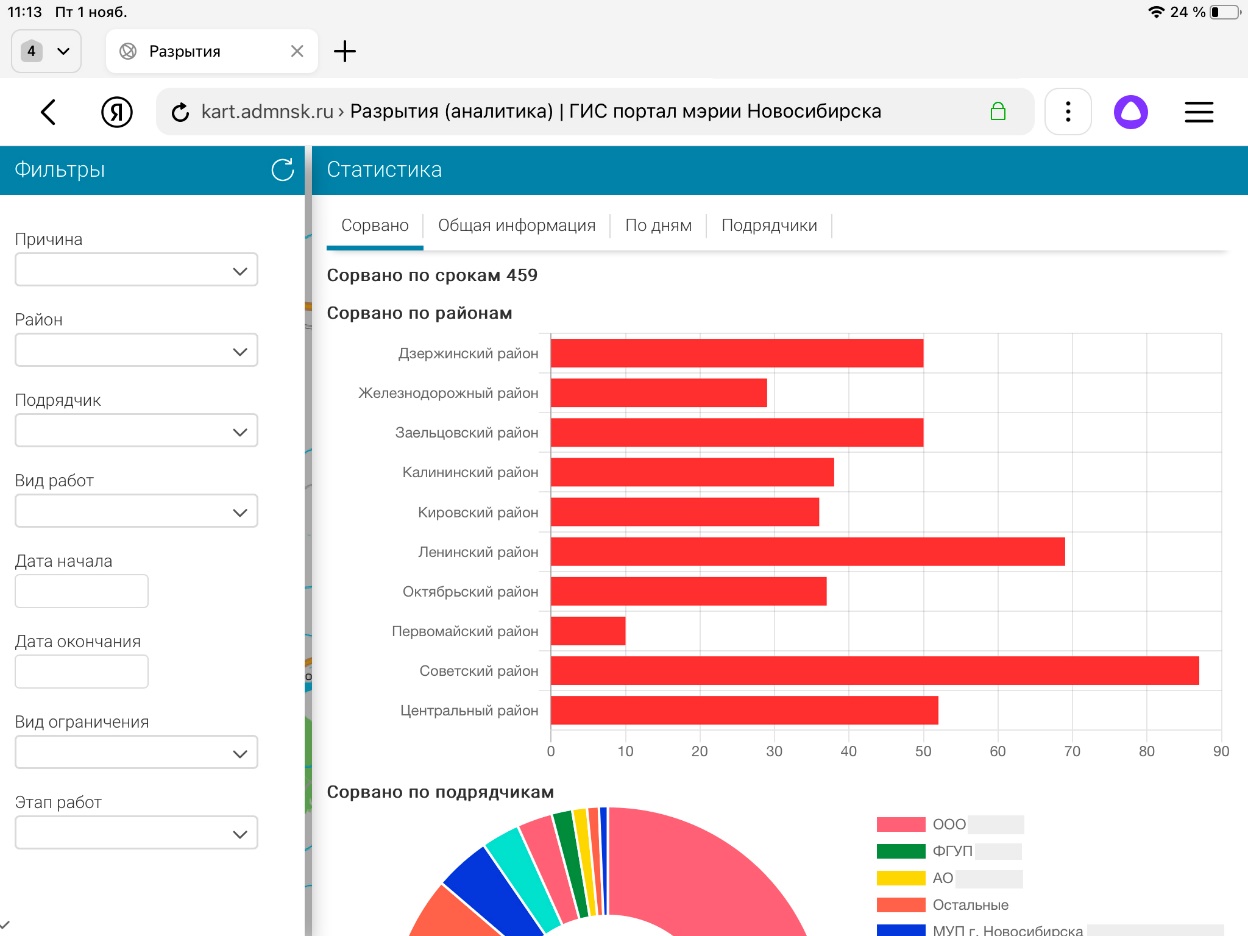 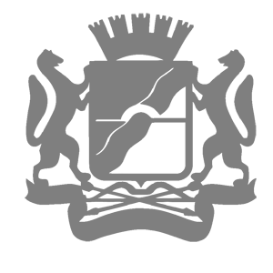 Мэрия города Новосибирска 
Департамент связи и информатизации
ГИС «МОЙ НОВОСИБИРСК»: ОТ ГЕОДАННЫХ К ГОРОДСКОЙ ЭФФЕКТИВНОСТИ
ГИС «КОНТРОЛЬ ЗА ПРОВЕДЕНИЕМ ЗЕМЛЯНЫХ РАБОТ»
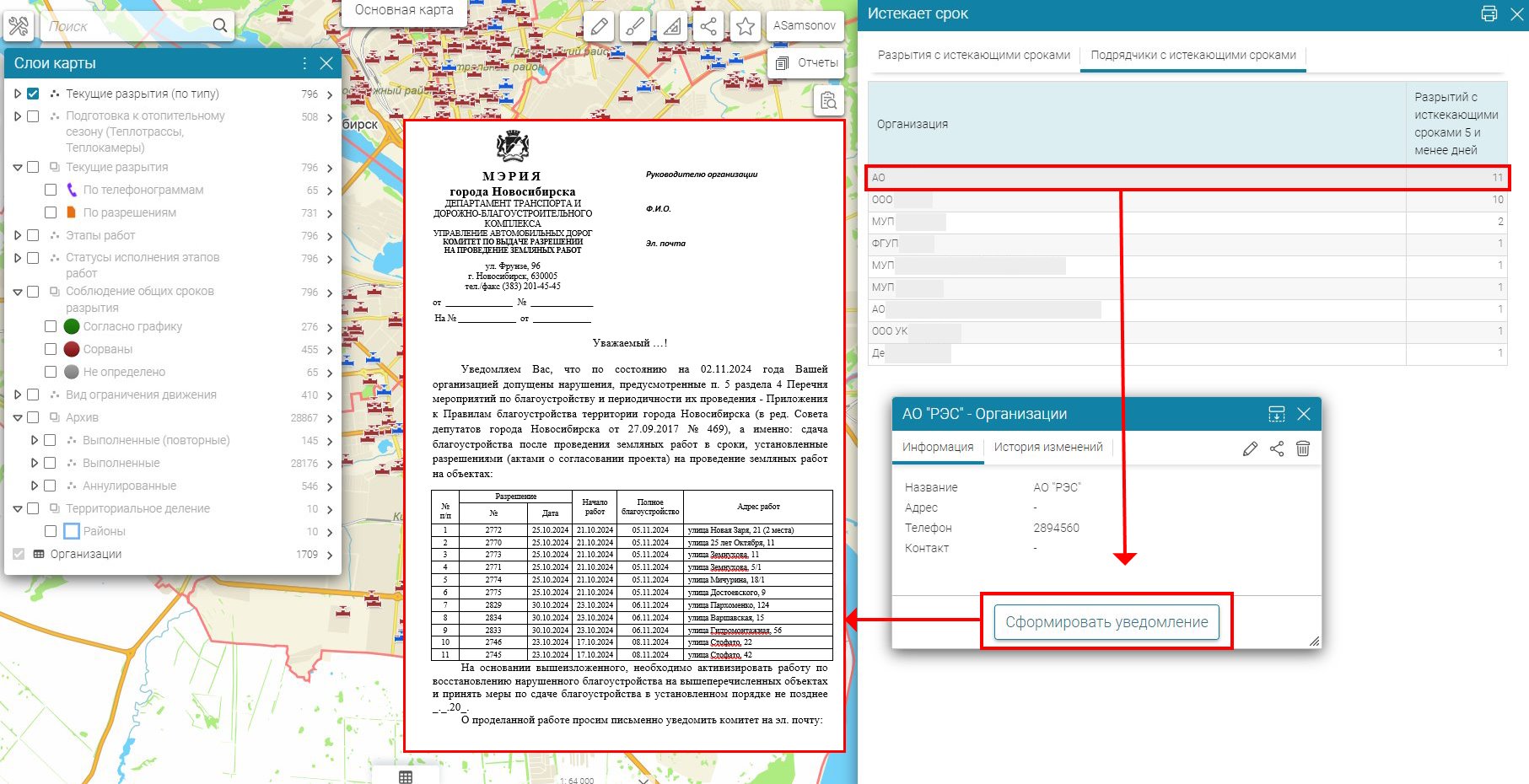 Автоматизированный контроль за сроками проведения земляных работ

Автоматизированное формирование писем подрядным организациям по объектам, с истекающим сроком проведения работ
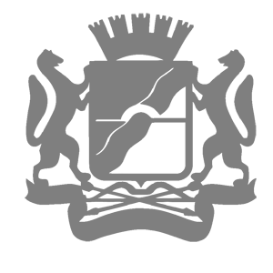 Мэрия города Новосибирска 
Департамент связи и информатизации
ГИС «МОЙ НОВОСИБИРСК»: ОТ ГЕОДАННЫХ К ГОРОДСКОЙ ЭФФЕКТИВНОСТИ
ГИС «УБОРКА УЛИЧНО-ДОРОЖНОЙ СЕТИ»
ЗАКАЗЧИК: Департамент транспорта и дорожно-благоустроительного комплекса города мэрии города Новосибирска, администрации районов города Новосибирска
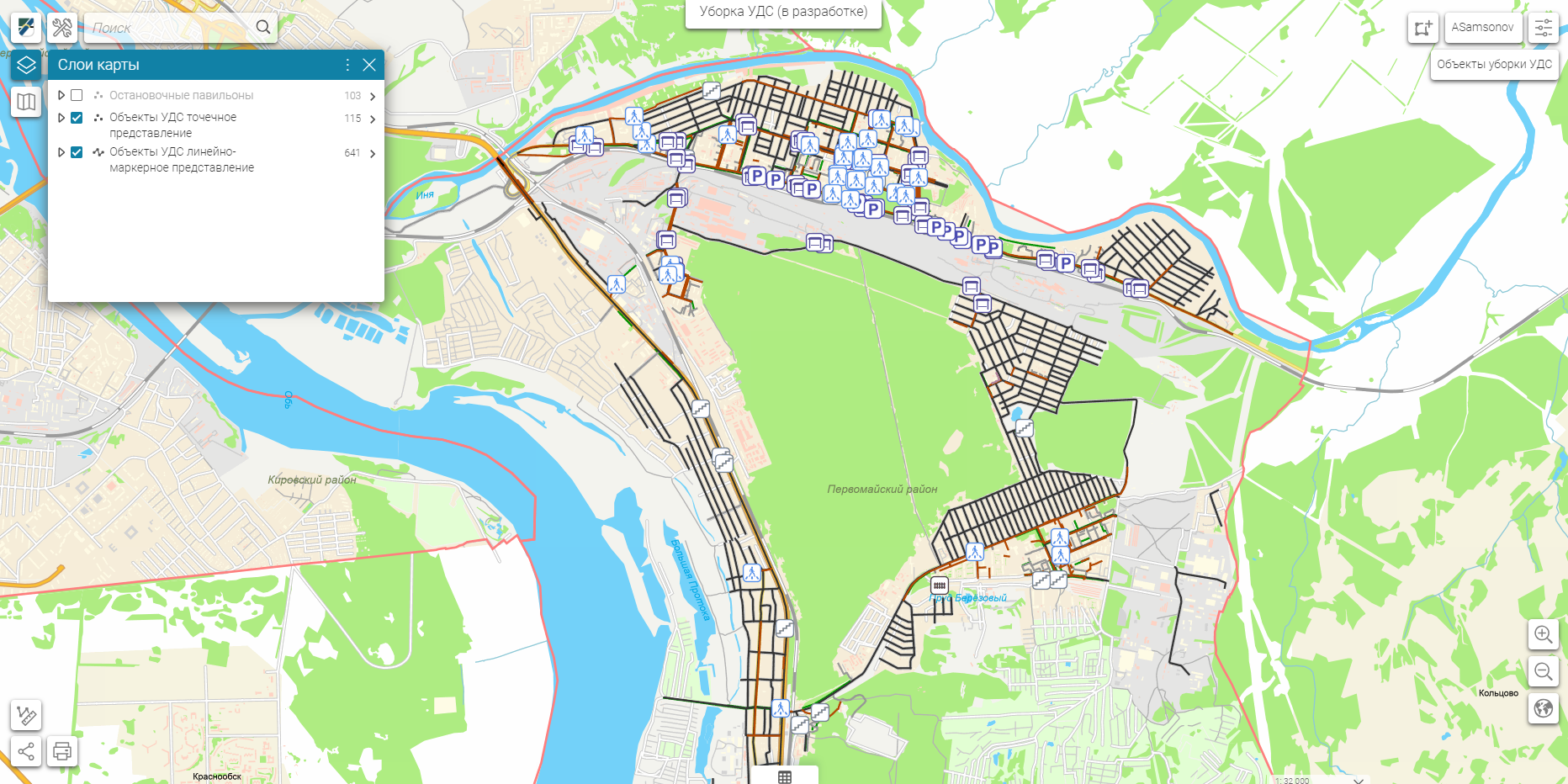 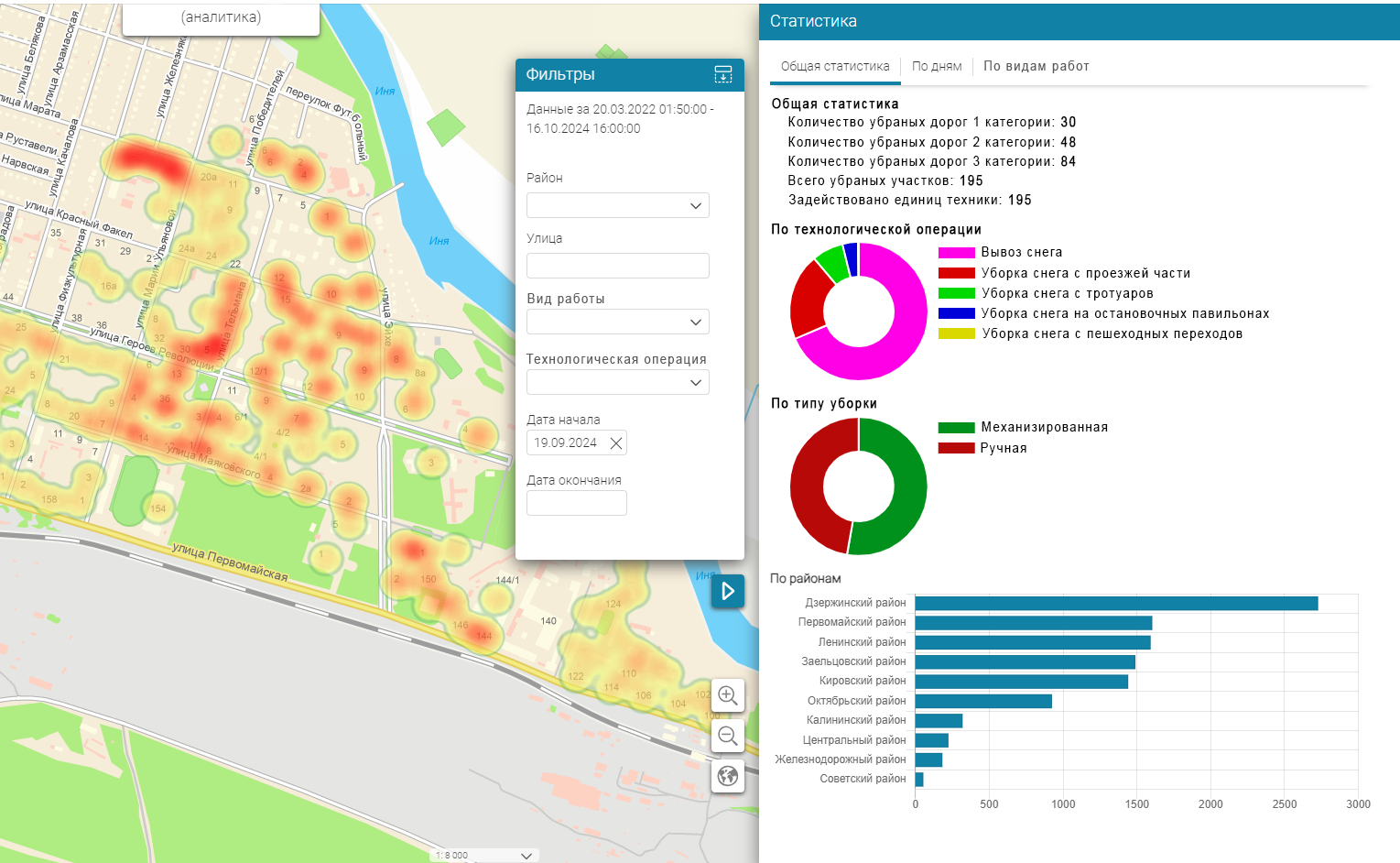 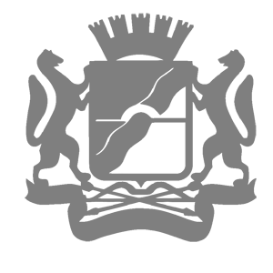 Мэрия города Новосибирска 
Департамент связи и информатизации
ГИС «МОЙ НОВОСИБИРСК»: ОТ ГЕОДАННЫХ К ГОРОДСКОЙ ЭФФЕКТИВНОСТИ
ГИС «УБОРКА УЛИЧНО-ДОРОЖНОЙ СЕТИ»
ЗАКАЗЧИК: Департамент транспорта и дорожно-благоустроительного комплекса города мэрии города Новосибирска, администрации районов города Новосибирска
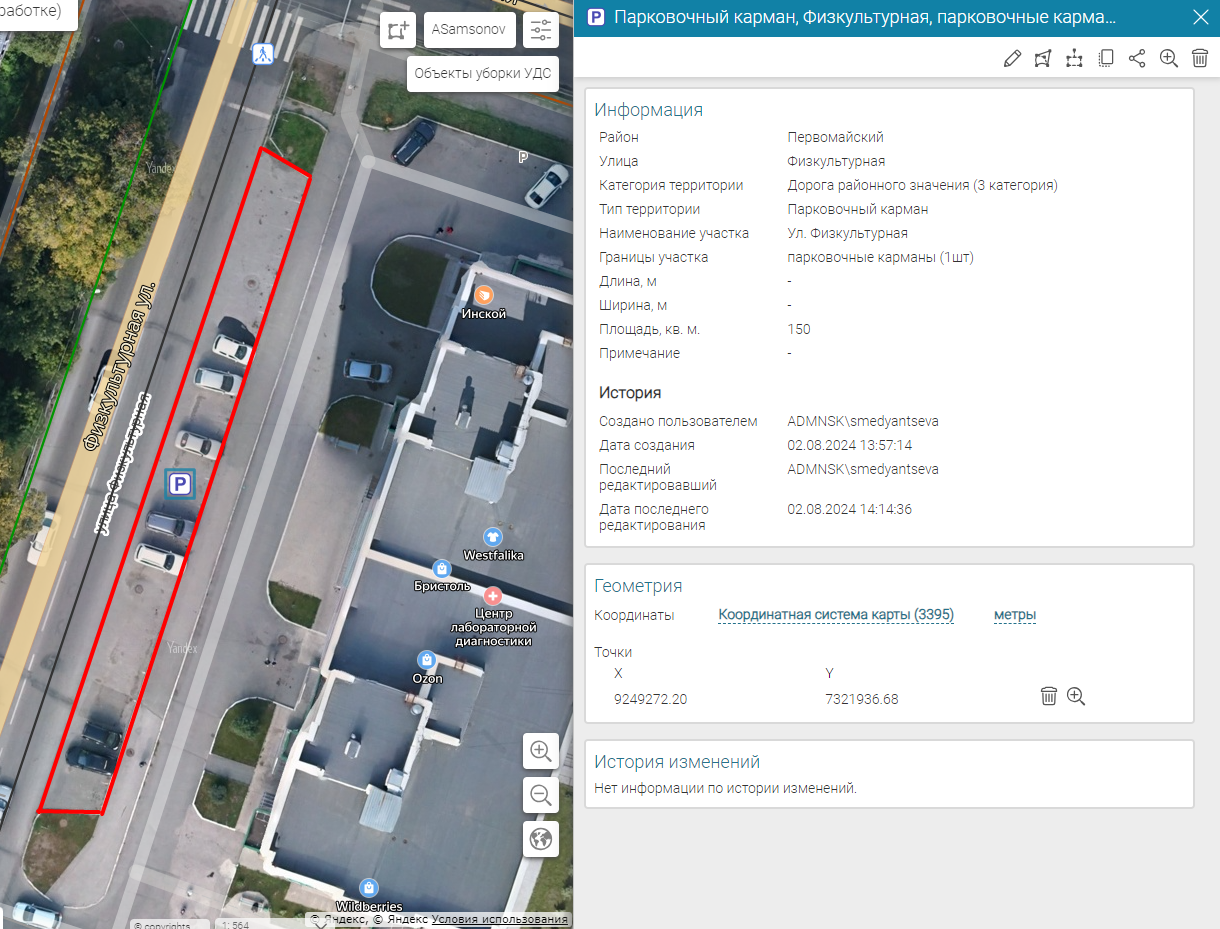 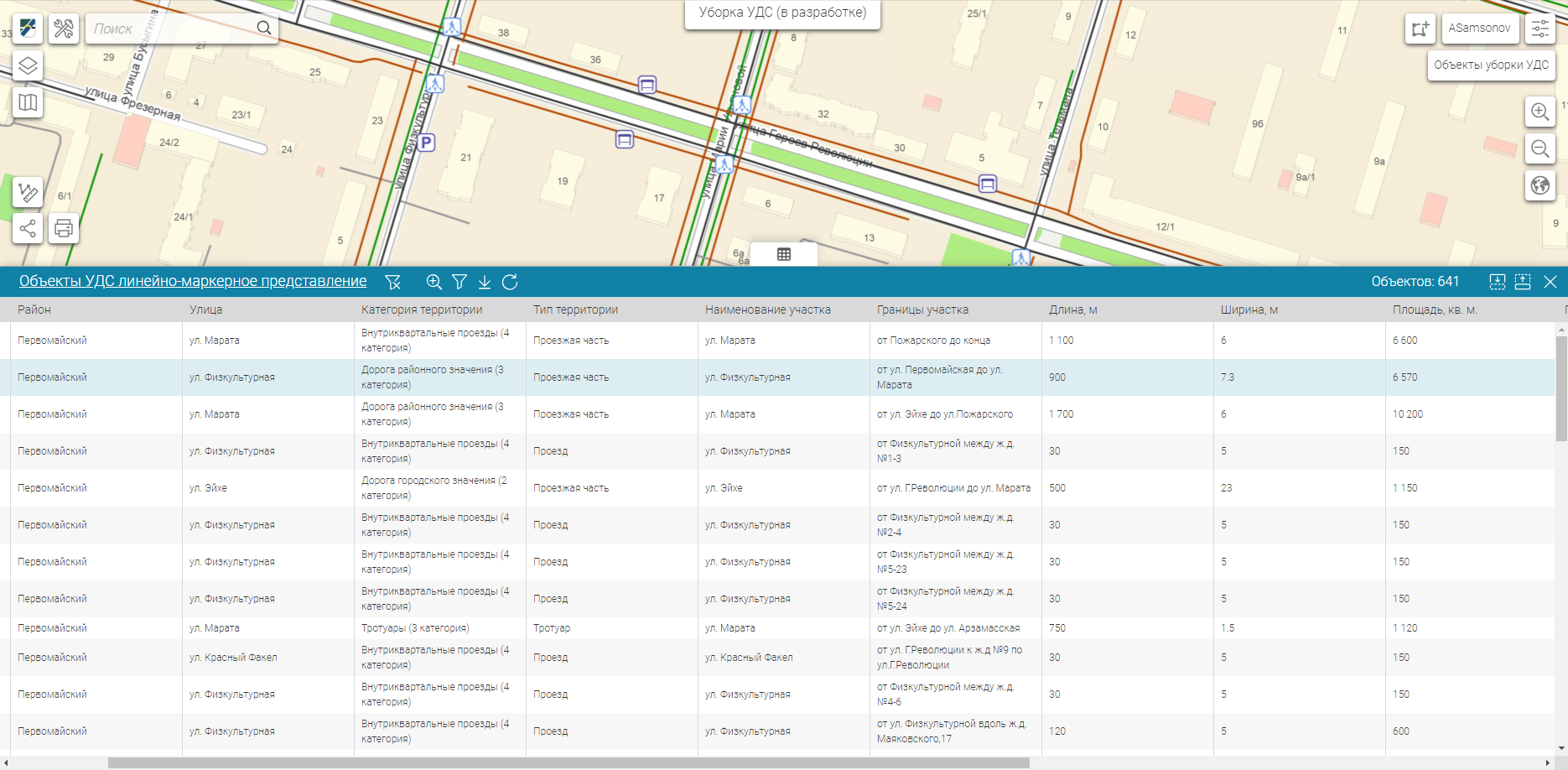 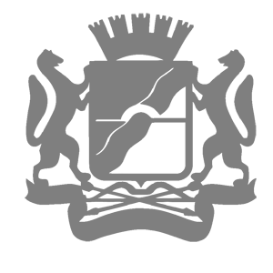 Мэрия города Новосибирска 
Департамент связи и информатизации
ГИС «МОЙ НОВОСИБИРСК»: ОТ ГЕОДАННЫХ К ГОРОДСКОЙ ЭФФЕКТИВНОСТИ
ГИС «УБОРКА УЛИЧНО-ДОРОЖНОЙ СЕТИ»
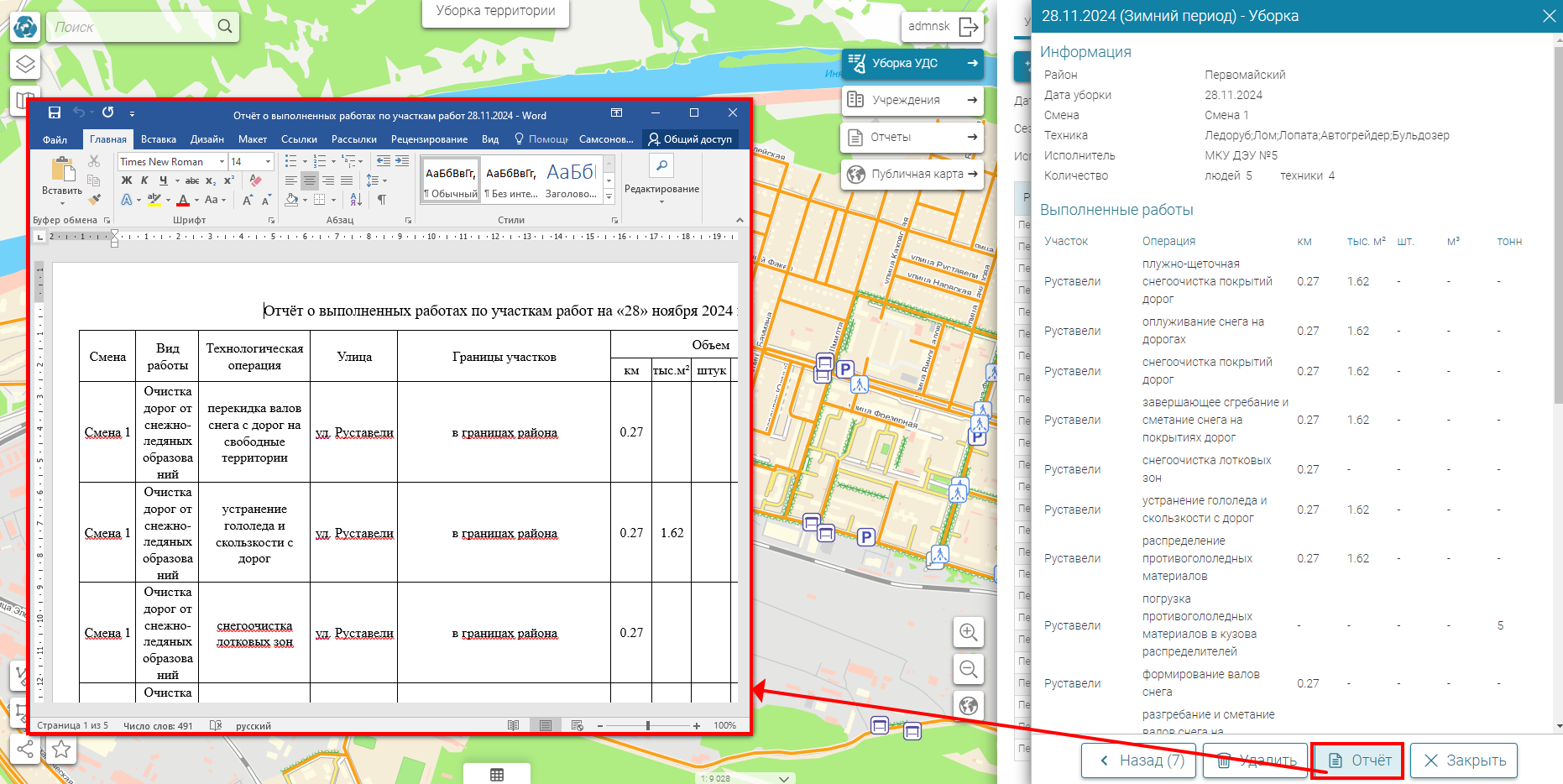 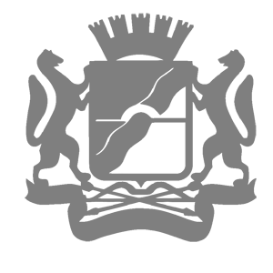 Мэрия города Новосибирска 
Департамент связи и информатизации
ГИС «МОЙ НОВОСИБИРСК»: ОТ ГЕОДАННЫХ К ГОРОДСКОЙ ЭФФЕКТИВНОСТИ
ВДОХНОВЛЯЙТЕСЬ И ДЕЙСТВУЙТЕ!
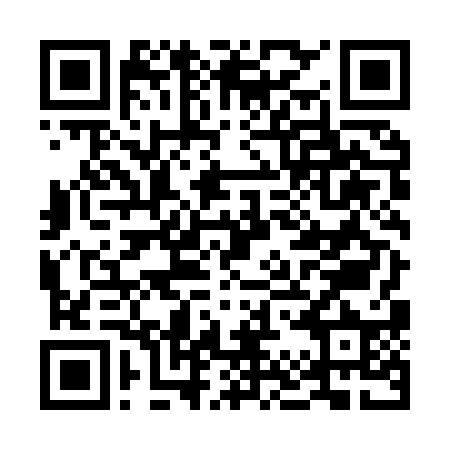 +7 (923) 125 54 00 
 
mrusin@admnsk.ru  

@rusinmaksim